SHM Probability Of DetectionAircraft certification outlookElena García Sánchez, Structures expert
7/11/24
TE.GEN.00409-001
Some SHM technologies for different materials and defects
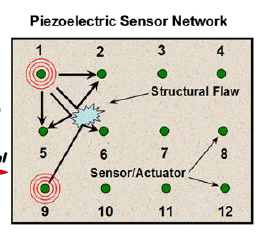 Piezoelectric actuators/sensors
Carbon Nano tube (increased conductivity, to measure changes)
Eddy current arrays
CVM sensor Comparative Vacuum Monitoring
Strain gages

Metallic cracks , corrosion, delamination, debonding. 
Different maturity
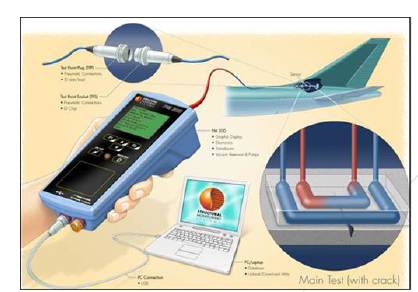 ARP6821 probability chapters
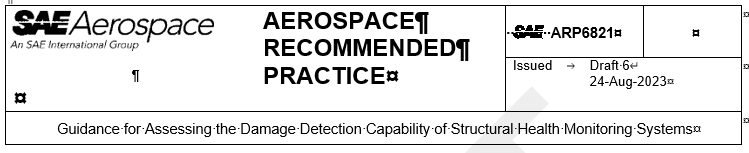 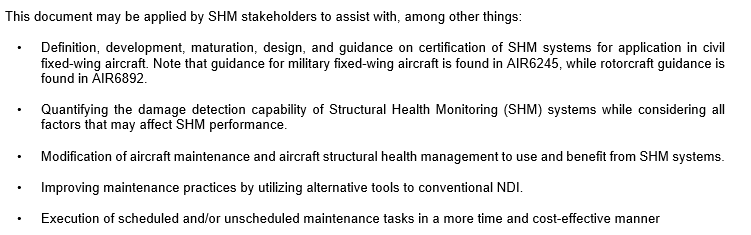 Chapter 5 Sources of variability
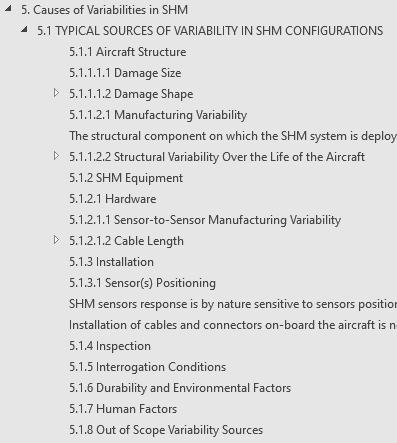 [Speaker Notes: Sensor calibration.]
Use of a Damage Index to establish damage detection
Damage indices are the result of engineering development and often proprietary
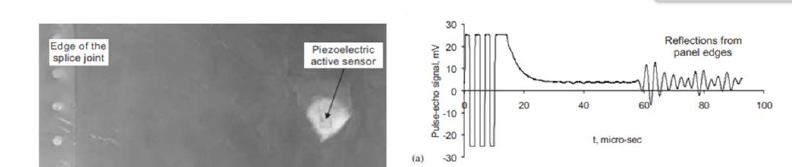 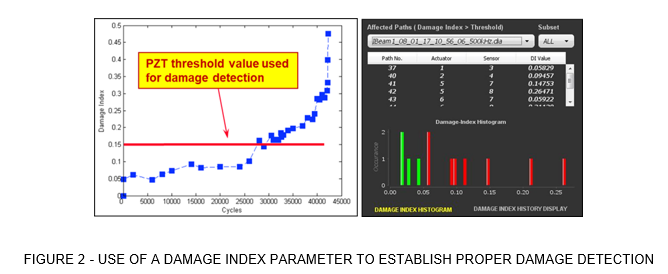 [Speaker Notes: Pass-fail
Image credit: wavelet.png. Wikimedia Commons]
Chapter 7, Statistical methods to evaluate SHM capability
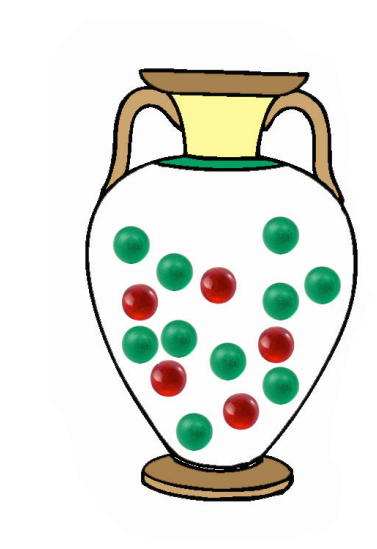 Next step from Appendix G from MIL-HDBK 1823A (for conventional NDI)

29/29 method

Non-parametric method. Pass-fail; ignores the damage index information.
For a certain couple sensor/damage
Sampling Binomial distribution:
Drawing with replacement from an urn with proportion f of red balls (detections)
Prior: Conservatively assume one ball was extracted before and it was green

Inference of f from the number of positives r from a  sample n is a beta distribution
 alpha=r, beta=n-r+1



If all 29 of a sample of 29 are red (r=n) f>=.9 with confidence 95.3%
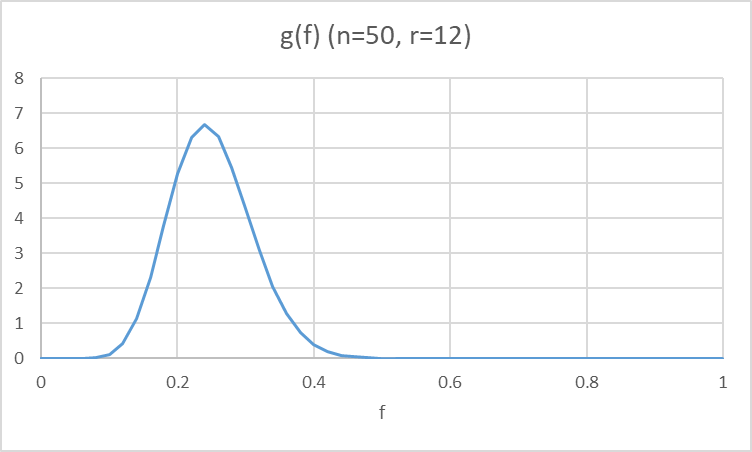 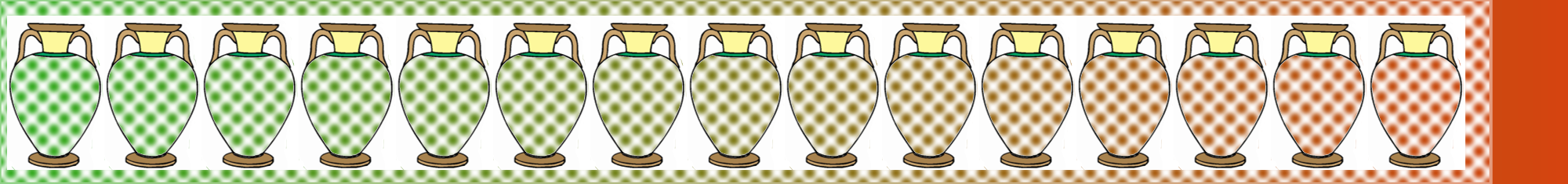 [Speaker Notes: Assembly level?]
SODAD (Size of Deterioration At Detection)
Focusses attention on detections close to the threshold
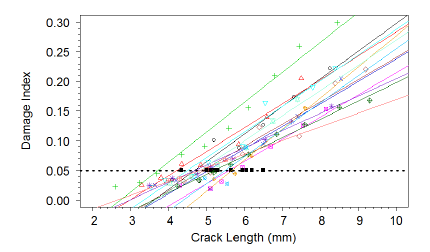 Hypothesis testing: Underlying probability distribution
Family of distributions with best fit.
Visually for ML fit, or analytically for all the weighted parameter combinations
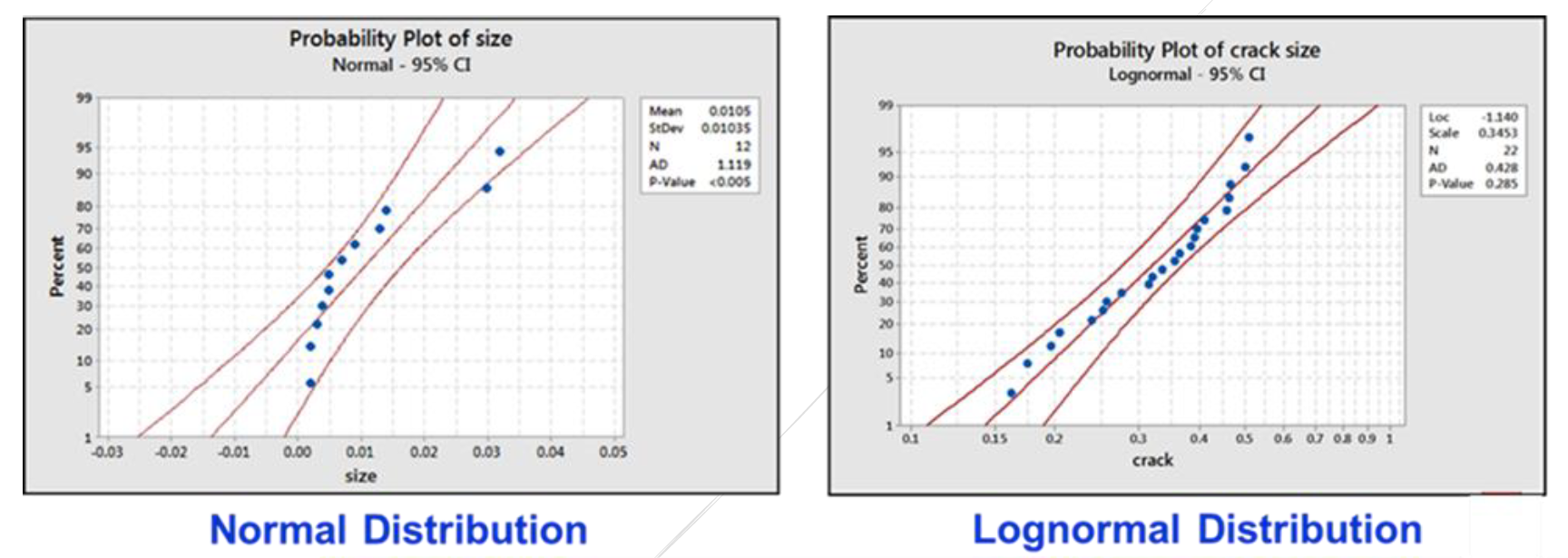 [Speaker Notes: Check what each probability is]
Random Parameter Model
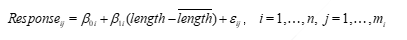 Bayesian approach with weakly informative priors
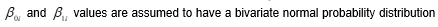 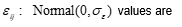 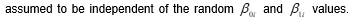 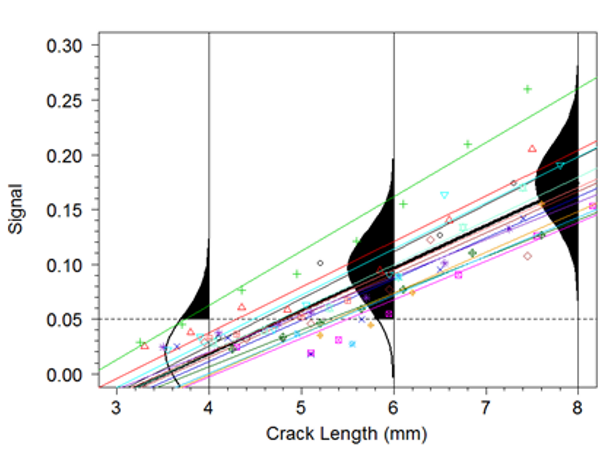 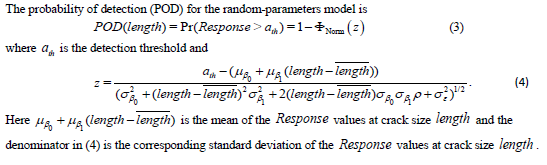 [Speaker Notes: Evolution of the a hat method used for NDI]
Model Assisted Probability
Model-assisted POD (MAPOD) as defined in MIL-HDBK-1823A as 
“Methods for improving the effectiveness of POD models that need little or no further specimen testing”. 
Physics-based models of inspection are used to help quantify POD for particular kinds of inspections 

Limited development
Technique dependent
Modelling of complex/nonlinear 
	physical aspects
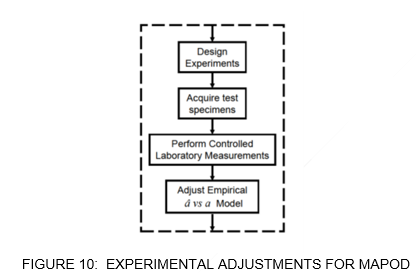 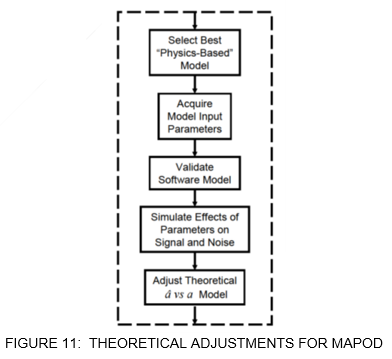 SHM certification for aeroplanes
Novel application: to monitor parts of difficult access without removing linings, galleys, etc.
Note: Conventional inspection allows to detect cracks in adjacent, unexpected locations
The level of safety should be equivalent to conventional inspections
[Speaker Notes: Part M coordination CAMO. What is on the aircraft and on the ground]
SHM certification for aeroplanes
Applicable regulation. E.g. for large aeroplanes, CS 25.571, 25.611 (accessibility) and 25.1529. Eventually 25.629 (aeroelasticity affected by stiffness)
Detectable crack length
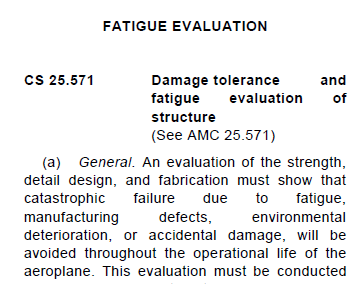 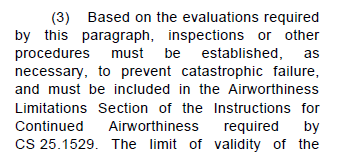 [Speaker Notes: Part M coordination CAMO. What is on the aircraft and on the ground]
Part M. M.A.302, among other requirements for maintenance organizations
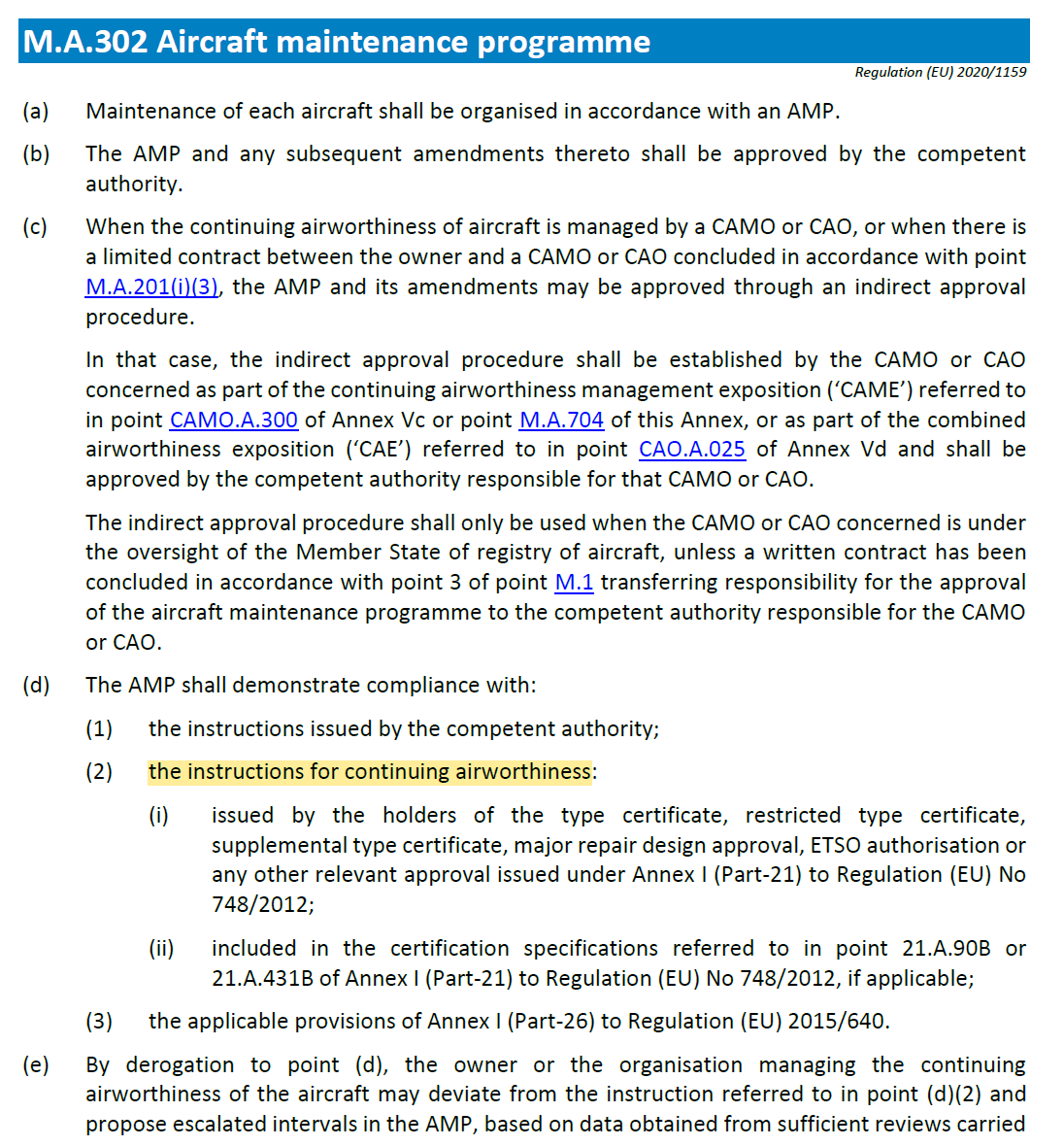 Interface initial airworthiness and maintenance, for ALS and MRBR
ALS: Scheduled or unscheduled maintenance e.g. in case of hard landing or severe usage
Data analysis TC holder vs maintenance organization
Visibility for CAMO
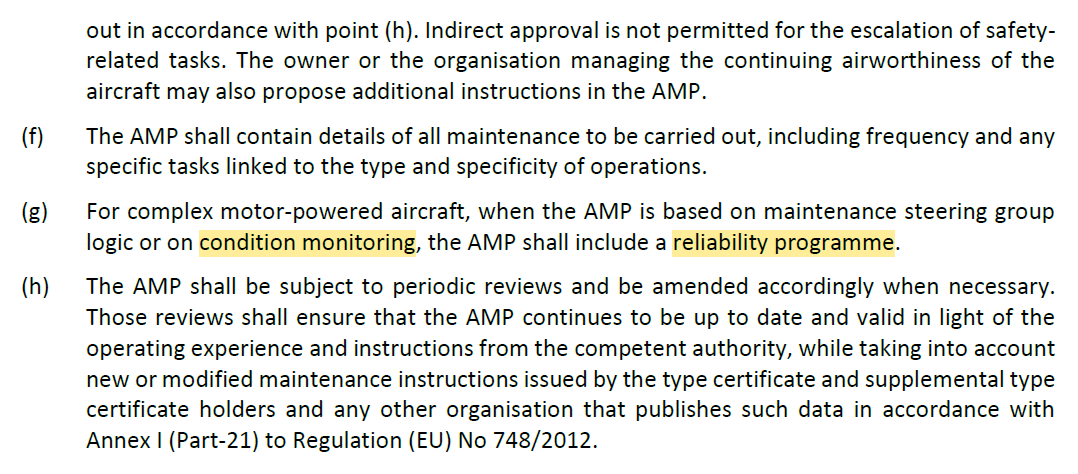 Certification challenges of SHM
Installed vs. ground equipment certification

Qualification and probability of detection on specific configuration. Test pyramid

Design of Experiments. Representativeness of parameter combination

Technology maturity and process control 
Knowledge and validation of the critical installation aspects. 
Equipment qualification standard
Calibration. 
Environmental and Durability tests
Inspector qualification
Sample size
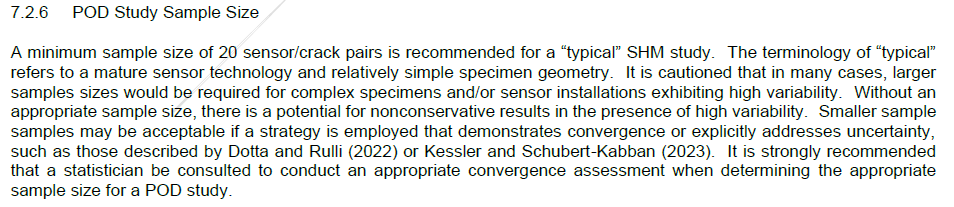 If the technology is sensitive to different sources of variability , the number of experiments will have to increase according to a Design of Experiments

If the technology is sensitive to the geometry and level of assembly, a test pyramid will have to be developed from the coupon to the assembly level, with a link of understanding between levels, preferably with an understanding of the physics
Number of specimens, threshold and detectable damage
Probability of Detection shouldn’t be less than the current objective for NDI in practice : 
90% probability with 95% confidence (MIL-HDBK 1823, JSSG-2006)
Uncertainty decreases with  the number of specimens (smaller damage detection)
Variability is inherent to the design and its implementation

Reducing uncertainty
Robust step by step implementation and test pyramid
Process for test sequence, as for NDI
Increase number of configurations tested
Increase number of pairs sensor/damage. 
Trade-off development and operation cost

Threshold established to not only limit missed damages, but also ensure there aren’t too many false alarms. Cost and safety issue
Depending on signal to noise ratio.








Mathematical complexity of damage indexes
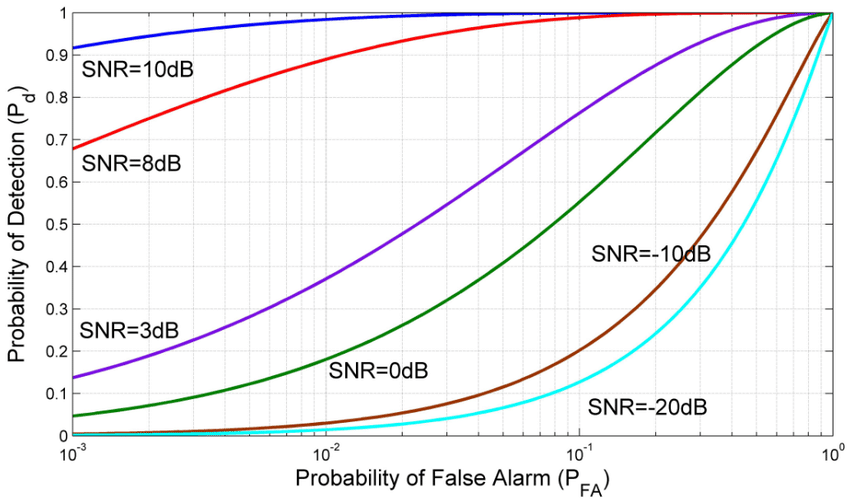 Maturity steps
Sequential phases of characterization and operational increasing risk, to gain confidence
1. Double-check existing crack with redundant inspections
2. SHM only. No cracks allowed
3. SHM only crack growth monitoring (flight with known cracks)

Flight with known cracks. 
Last maturity step
Currently the baseline is that a crack should be repaired except in exceptional circumstances and with a number of conditions including UL capability
Policy to be complemented to consider awareness of well controlled cracks with a long margin to become critical
However important considerations:
Crack and spectrum well understood
Other opportunities for detection (e.g. visual)
System capable to identify crack geometry
Single vs multiple load path
Residual strength and life
Thank you!